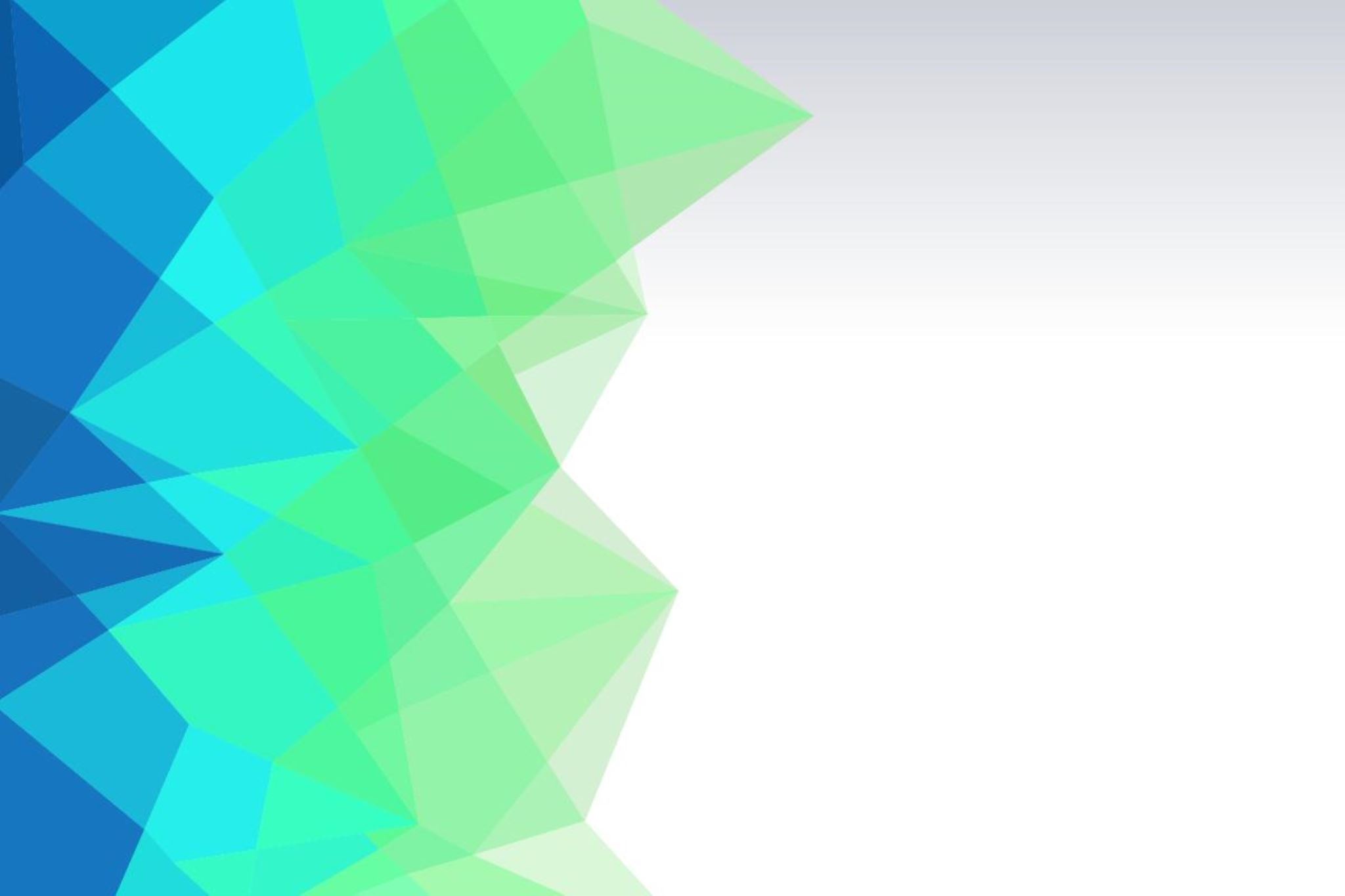 CALVARY BAPTIST CHURCH OF DENVER

MEETING TO DISCUSS 
A POSSIBLE CHANGE FROM 
THE ABCUSA ROCKY MOUNTAIN REGION 
TO THE 
ABCUSA EVERGREEN ASSOCIATION

Discernment Team: Beth Dickinson, Erin Gangloff, Brenda Goodman, and 
Chairman Walter Rowell
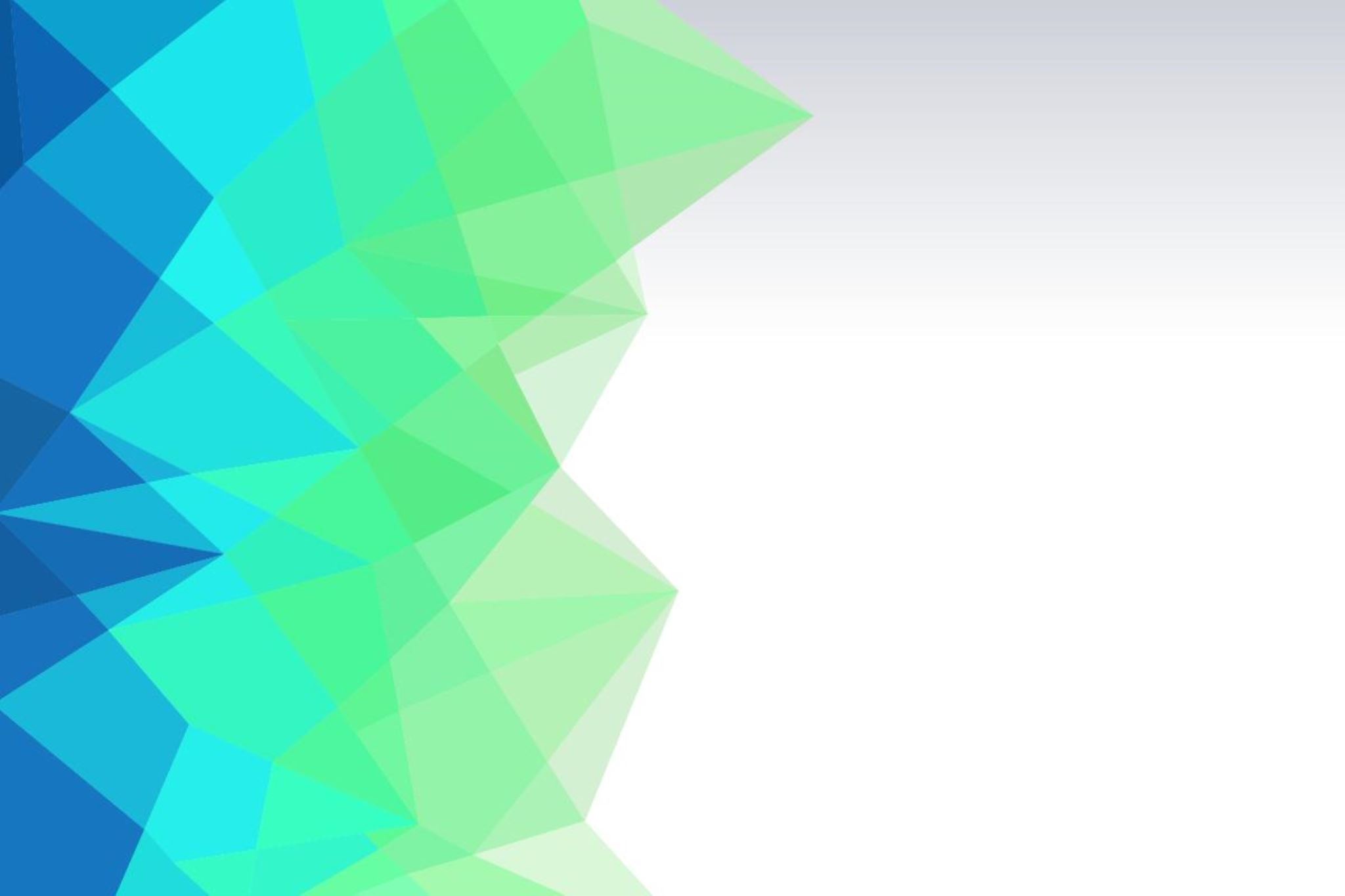 AGENDA
The issue
History
Proposed solution
What would be the impact?
Next steps?
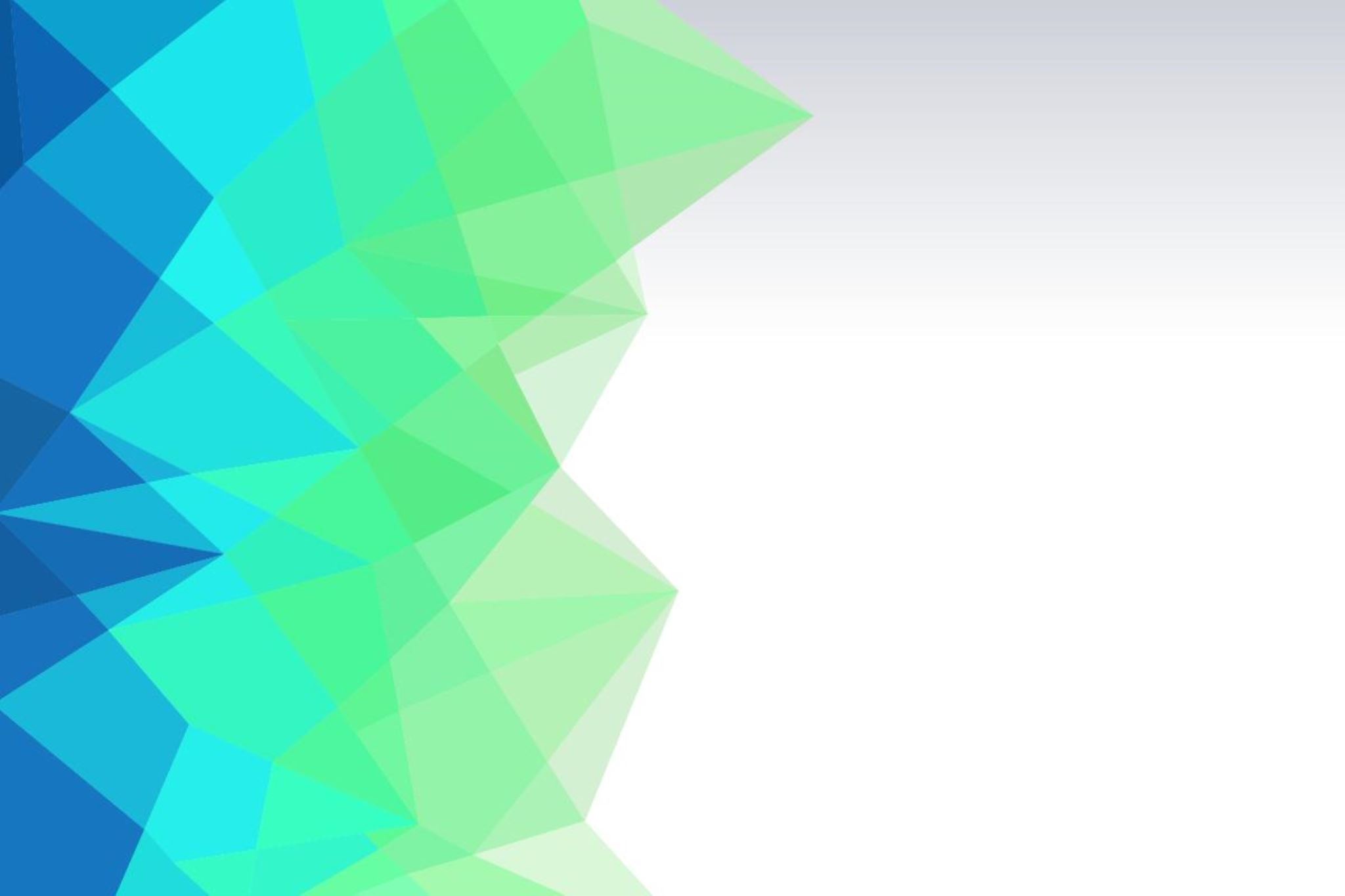 THE ISSUE
Calvary would like to ordain, and have recognized by ABCUSA, members of the LGBTQ+ community who are fully qualified for ordination – but are prevented from doing so by this American Baptist Churches of the Rocky Mountains (ABCRM) statement:
Further, the Region Board and staff will not knowingly employ, appoint to leadership positions, or recommend for ordination any practicing homosexual persons.  (Adopted 2006)
[Speaker Notes: Why is regional recognition important? By the region not recognizing our local church ordinations, those persons who are ordained by Calvary but not recognized by the region and therefore by ABCUSA cannot get national chaplaincy certification or military chaplaincy certification.  If they are a church pastor, they would have to go through the regional review process in another region, probably with some review of their ordination process as well – and  would often have trouble getting hired without a recognized ordination. 

It should be noted that ABCUSA has a statement about homosexuality being incompatible with Biblical teaching and that God's design for sexual intimacy places it within the context of marriage between one man and one woman.  However, this statement does not directly affect our local church autonomy the way that the ABCRM statement does.]
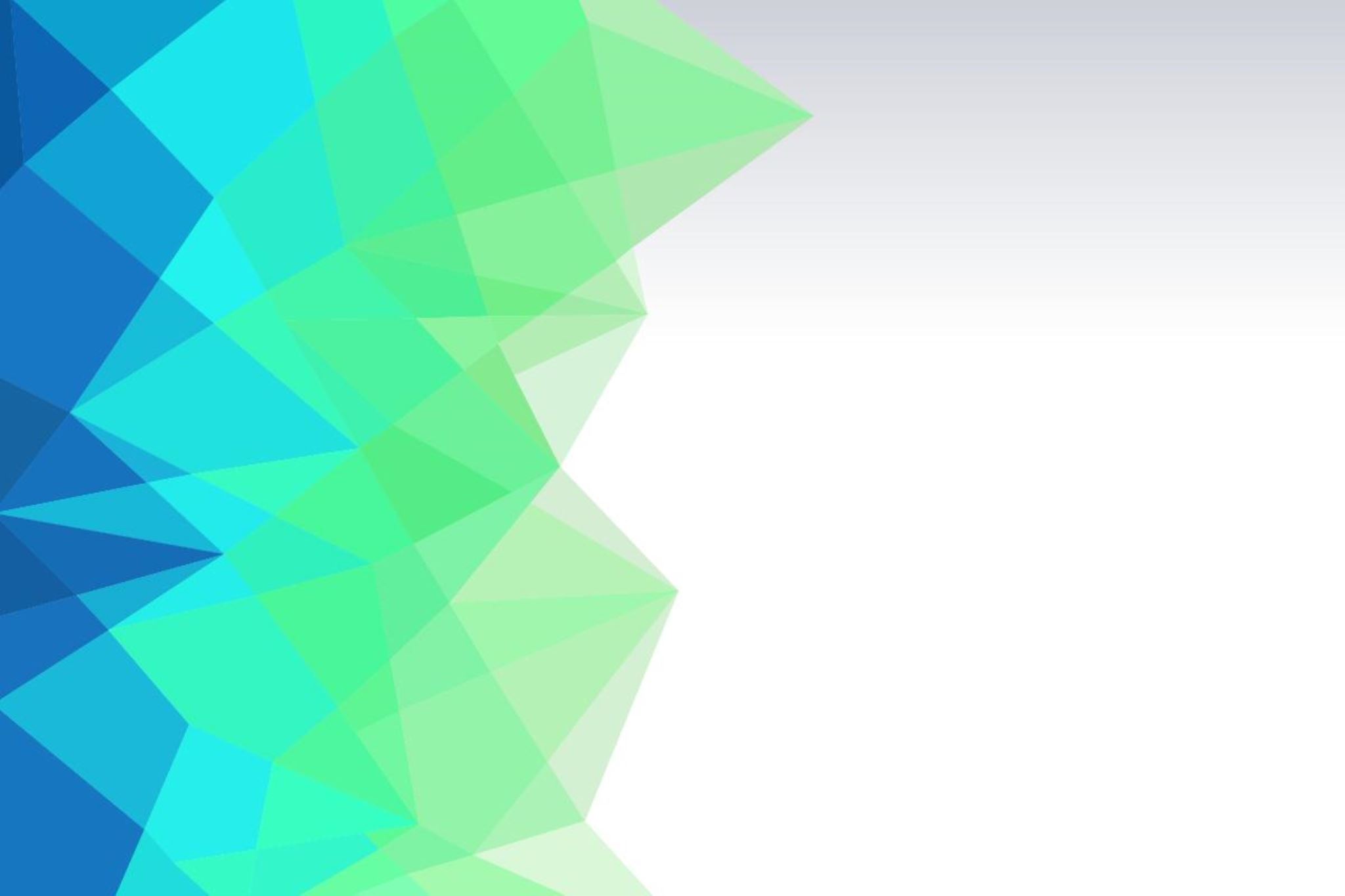 The Region’s statement contradicts an essential tenet of American Baptist polity: 

For American Baptists, the local church is the fundamental unit of mission in denominational life…. Baptists always have maintained the need for autonomous congregations, responsible for articulating their own doctrine, style of worship and mission.  (10 Facts You Should Know About American Baptists, ABCUSA website)
THE HISTORY
2015
Lee Tredwell (a gay/queer man) expressed interest in being ordained at Calvary;  Anne learned shortly thereafter of the region’s policy on ordaining homosexuals
2016
Anne advised Calvary Executive Board of the concern
Steve Van Ostran (ABCRM Executive Minister) emailed Susan Gillies (Interim General Secretary of ABCUSA, and Jeff Woods (Head of Regional Ministries of ABCUSA).
Response suggested contacting Pat Hernandez, head of Transitional Ministries
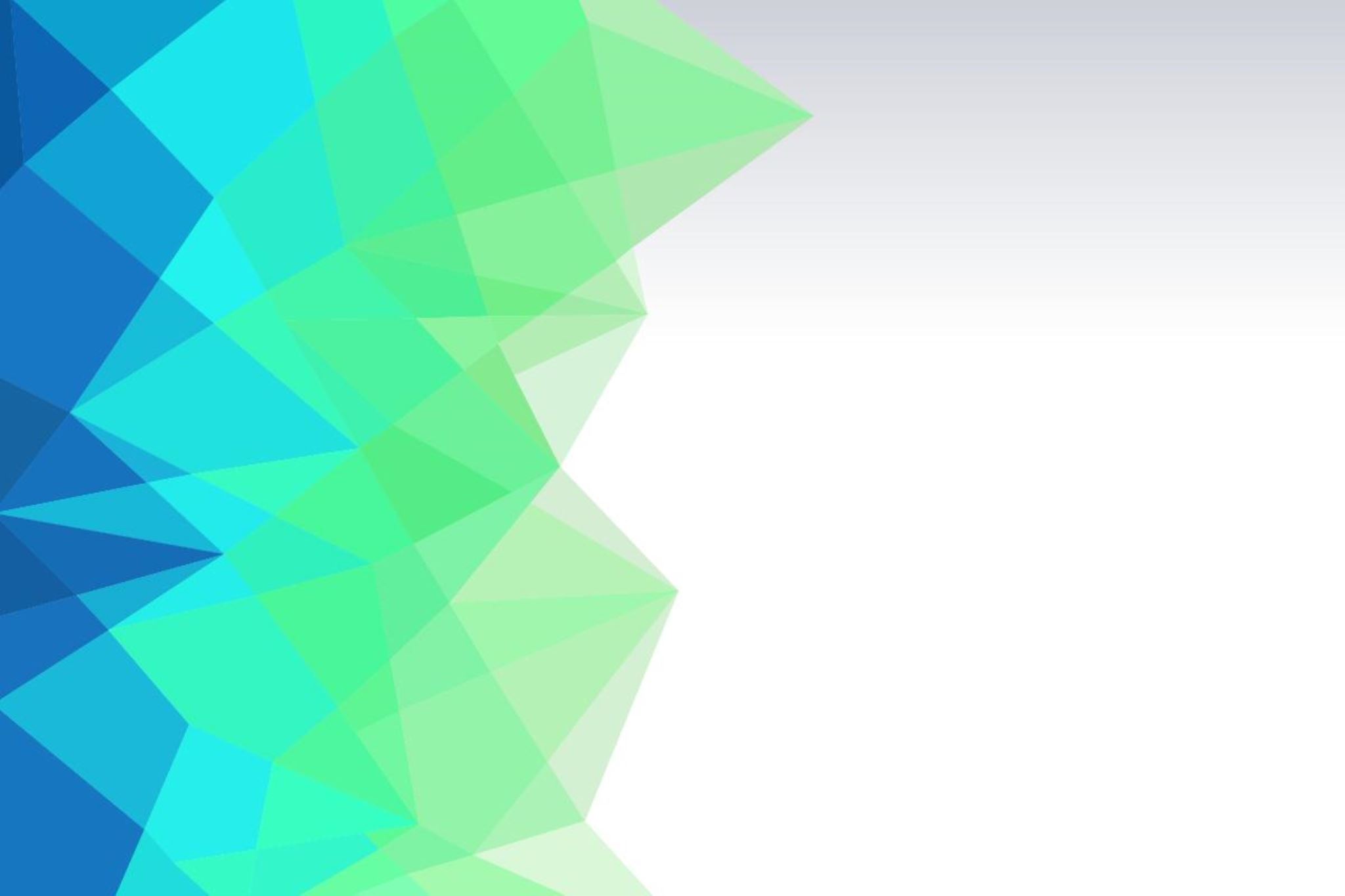 [Speaker Notes: 2015 - Lee Tredwell is already ordained with another denomination and has other excellent credentials.
2016 – Steve clarified that Lee wished to become an interim minister through ABC, and Calvary does not wish to leave the ABC  or the region, with which it has a long history.  He also noted that he had talked with First Baptist about a possible joint ordination, but they were reluctant to do so given the expense of the process, even though their region, Evergreen, would accept Lee’s ordination.  Steve asked several questions about ways to  work through this, including his endorsing Lee so he could be enrolled in the ABC Interim Ministry Program, having Calvary do a local ordination and then having another Region do the recognition, and whether a dual-region alignment is even possible.  Response suggested contacting Pat Hernandez, head of Transitional Ministries]
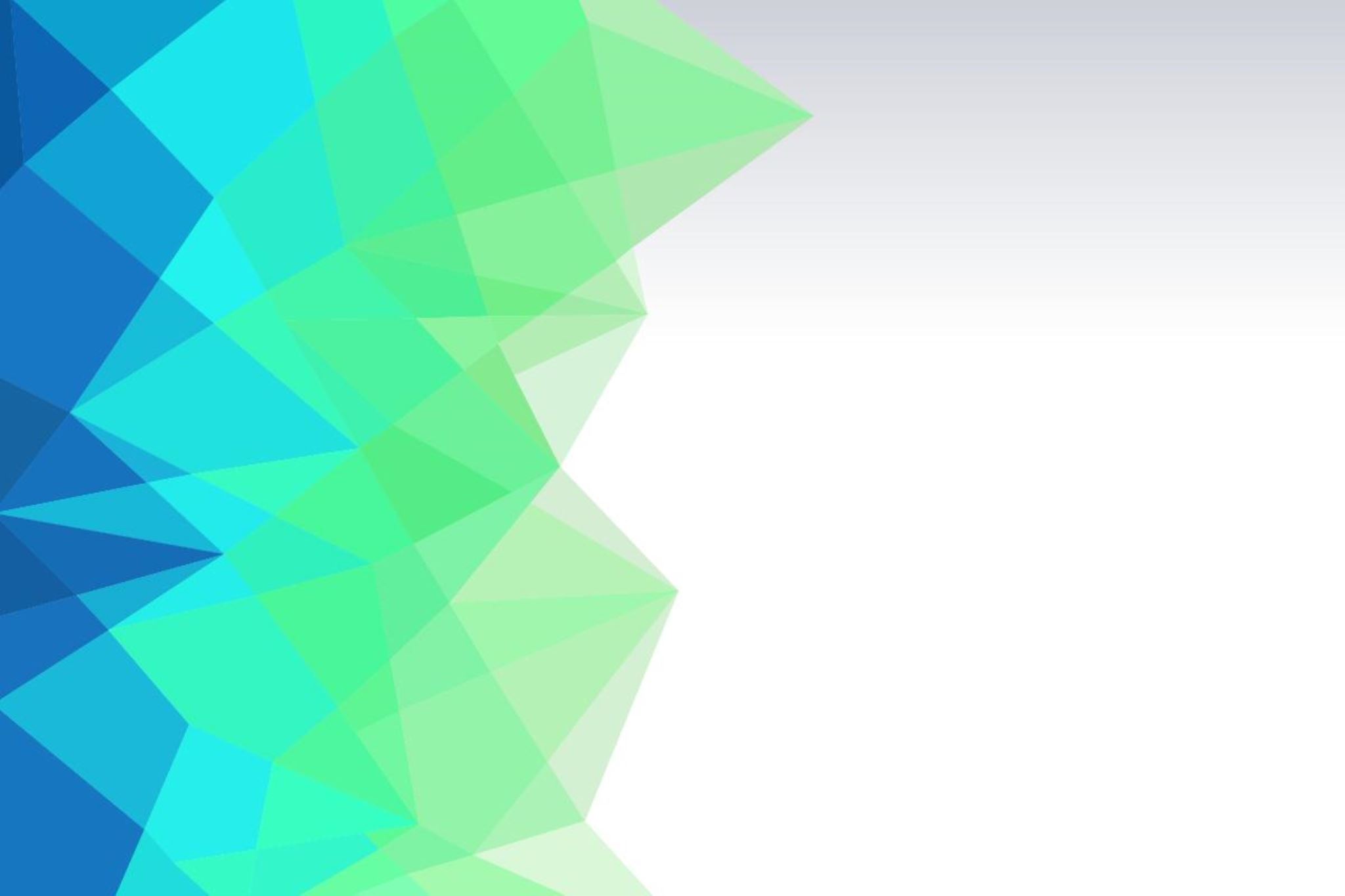 2016, continued
Pat offered to put Lee in the Interim Ministry Database after a local ordination by Calvary
Steve indicated that an attempt to change the Statement within ABCRM would not only fail but could result in a more restrictive/divisive policy, with only about 10 churches supporting the change.
Lee Tredwell proposed that ABCRM accept any candidates ordained by Calvary without consideration of sexual orientation as a criteria.
[Speaker Notes: Pat’s offer skips the usual step of regional level of ordination – and she would actively work to help in placing Lee, but this didn’t solve the issue of recognition of Calvary’s ordination at the regional level.  Lee would have to go through a recognition process in whatever region he was going to work in, so it would have to be a region that already allowed his candidacy, and that was willing to go through their process with him since it would not have happened in the ABCRM region.]
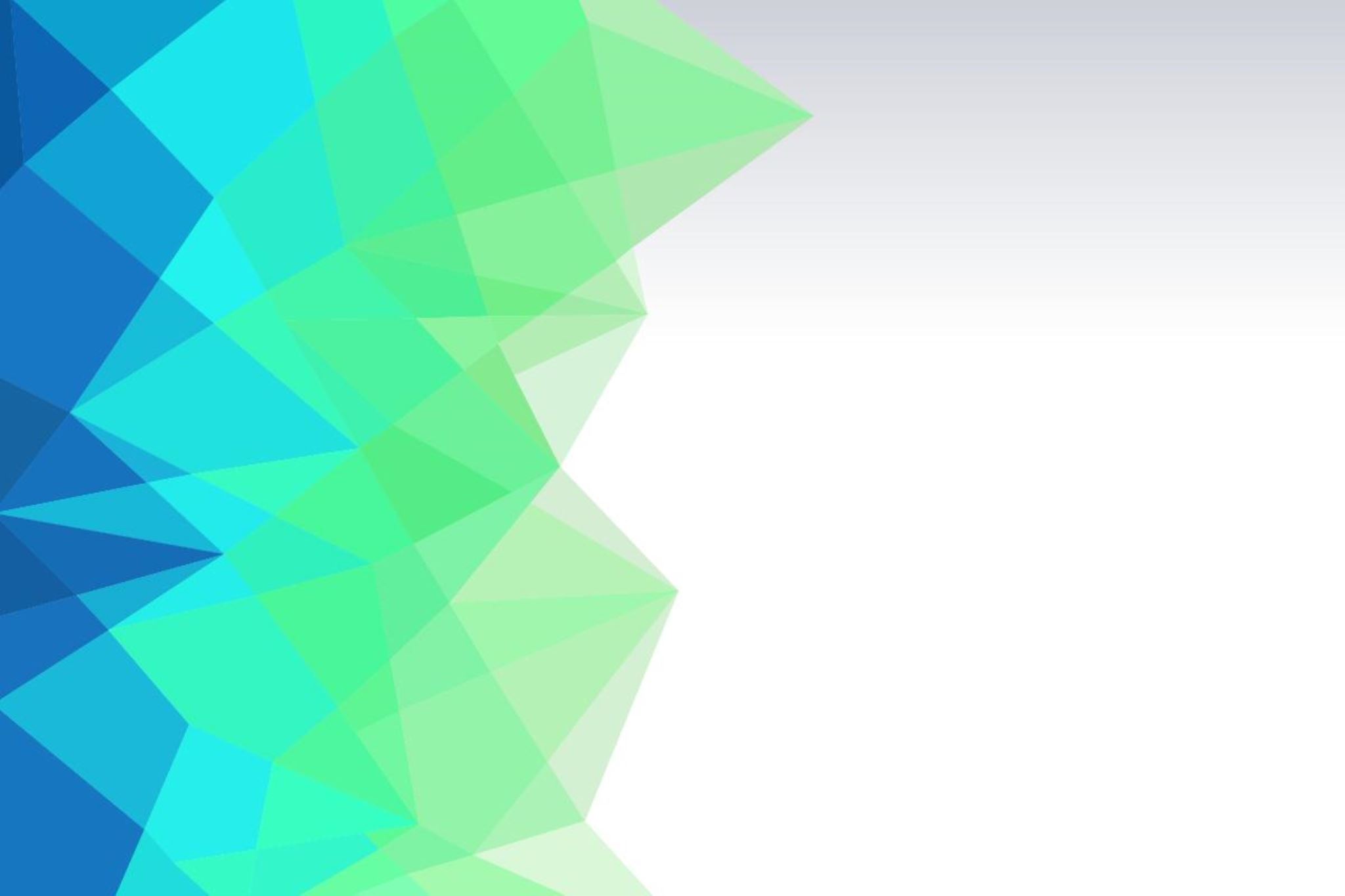 2016, continued

At the Calvary Council meeting about this concern, a statement from Sarah Mather, a chaplain ordained by Calvary who later came out as lesbian, stated her concern that ABCRM was still “holding as truth” a document written over 10 years prior, and asked that the region provide leadership and tools for discussing this issue so that churches could at least remain in conversation and fellowship with those who hold differing views (as stated at the conclusion of ABCRM’s Statement on Homosexuality).
Council discussed options and decided to stay with ABCRM and pursue dual region alignment.
[Speaker Notes: Even Sarah’s impassioned plea did not result in a region-wide conversation about what she believed even then was an outdated document.]
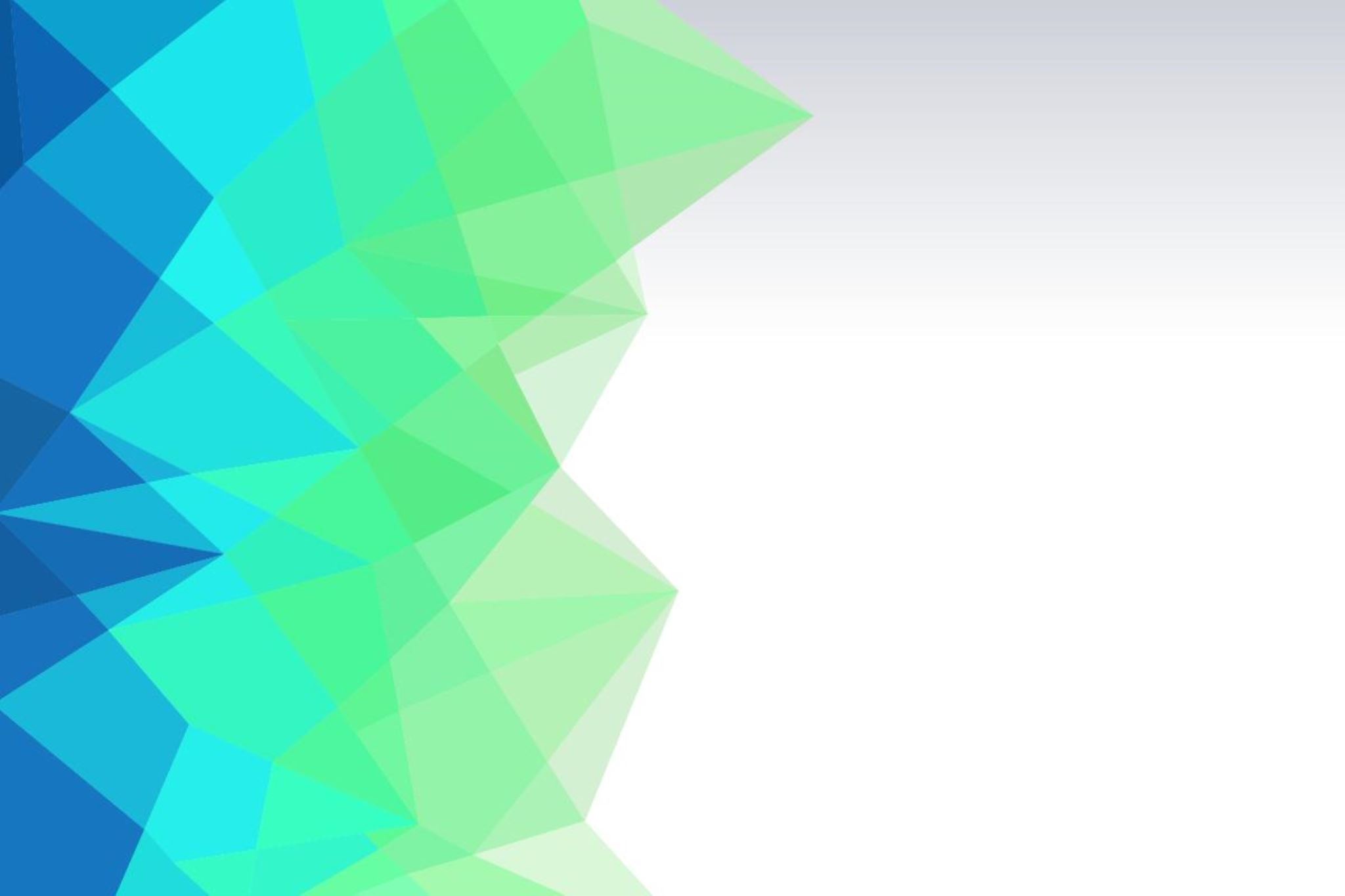 2016, continued

Calvary ordained Lee Tredwell (local ordination, not recognized by ABCRM)
Calvary’s Council and Senior Pastor submitted a letter to President and Interim General Secretary of ABCUSA
Expressed concern to enable ABCUSA to recognize a local church’s ordination of persons who meet all of the requirements for ordination outlined in the American Baptist Policy Statement on Ordained Ministry (which doesn’t include mention of sexual orientation)
Offered several options for resolution
[Speaker Notes: The letter discussed options including Calvary moving to another region without this restriction (not attractive as we have close ties and a long history with ABCRM); dually aligning with another region whose values are more ln line with Calvary’s; and allowing Calvary’s local ordination to be recognized nationally without the ABCRM recognition.  Calvary then requested that ABCUSA start a dialogue about the issues raised and offered Calvary’s assistance in facilitating identification of a solution that serves the needs of the ABCUSA diverse membership, honors the autonomy of the local church, and preserves/strengthens relationships across ABCUSA.]
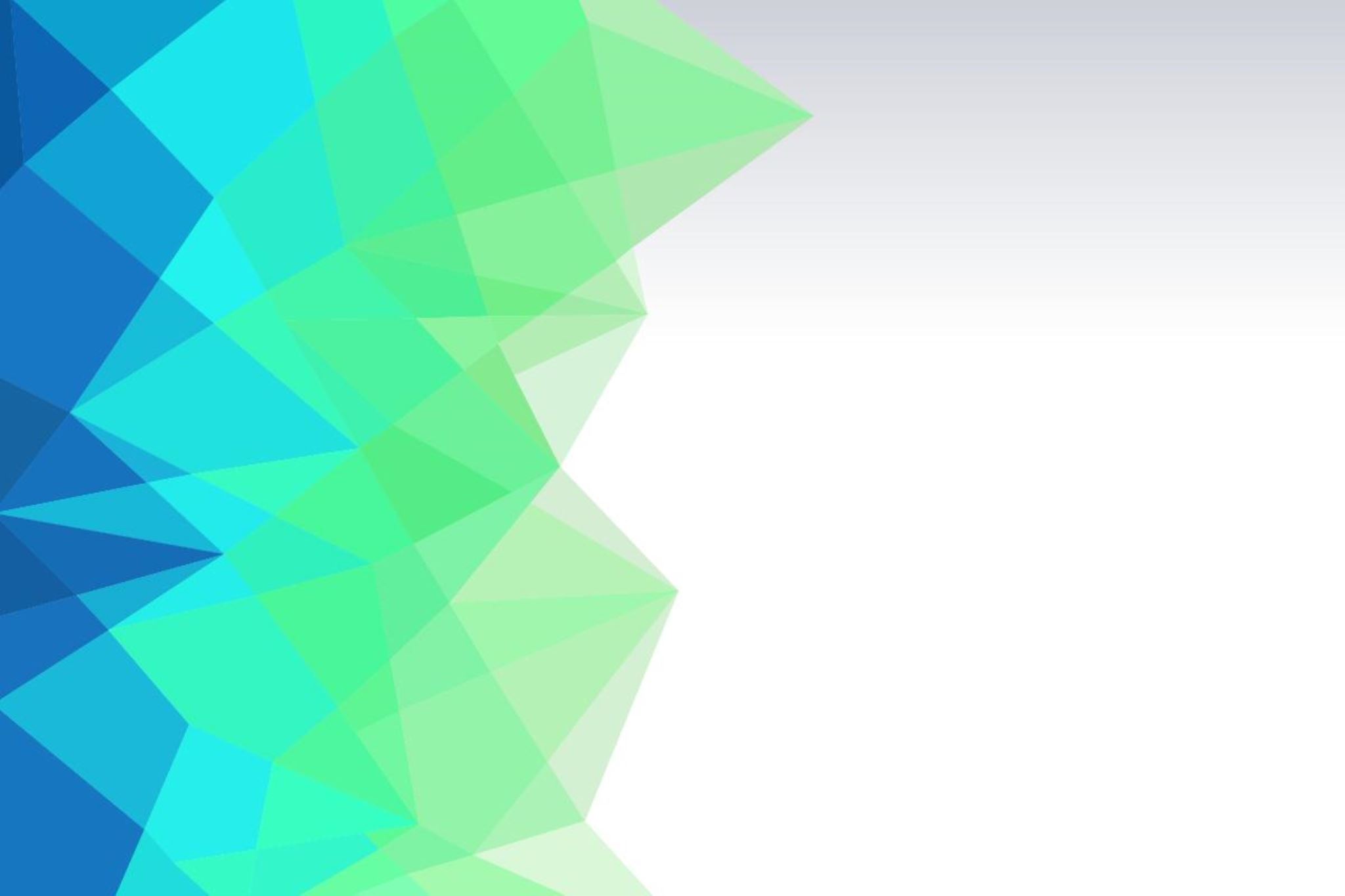 2017
Issue was discussed at ABCUSA Board meeting
Response received by Calvary from the ABCUSA Board:
Standing Rules do not allow for dual region affiliation and there is no support for it at this time
There are no ABCUSA standards for ordination; regions are autonomous in applying ordination guidelines to the process
Lee and others can still serve as a local church pastor; recognition and placement are independent
Response not “set in stone” –  things may continue to evolve – they are still committed to remaining open to all in the denominational family
Anne conversed with colleagues across the country about our concerns
[Speaker Notes: Anne also conversed with Brian Henderson at First Baptist, with Evergreen’s Executive Minister, with staff members at ABCUSA, and with other colleagues across the country, including 2 case studies, to try to identify solutions to this concern]
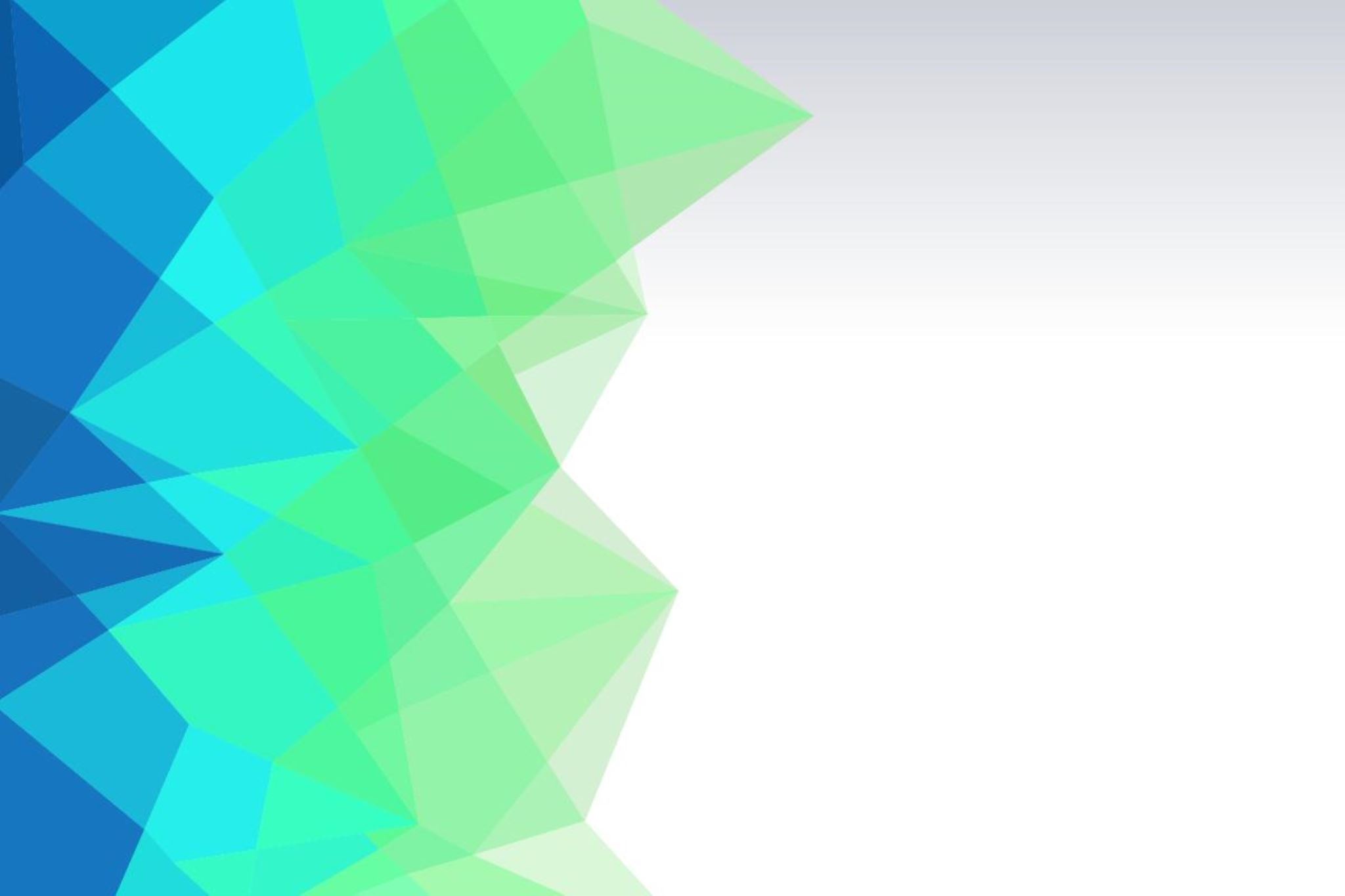 2018
Anne advocated for Lee’s placement; Pat Hernandez vouched for him when he was considered for an interim position (not selected)
2019
Anne brought the issue to Council again as Jacob Goertz chose ordination recognition through the Alliance of Baptists, rather than through ABCUSA; his choice was because of ABCRM’s Statement on Human Sexuality
Anne met with Steve Van Ostran to advise him of Calvary’s deliberations; Steve suggested contacting the region’s Ministerial Leadership Committee.
[Speaker Notes: Council discusses options of dually aligning with the Alliance of Baptists or joining Evergreen.

Contact with MLC was to ask them to consider not holding the “Statement on Homosexuality” as a criteria for ordination, since it limits Calvary’s ability to participate in the process of ordination with ABCUSA.]
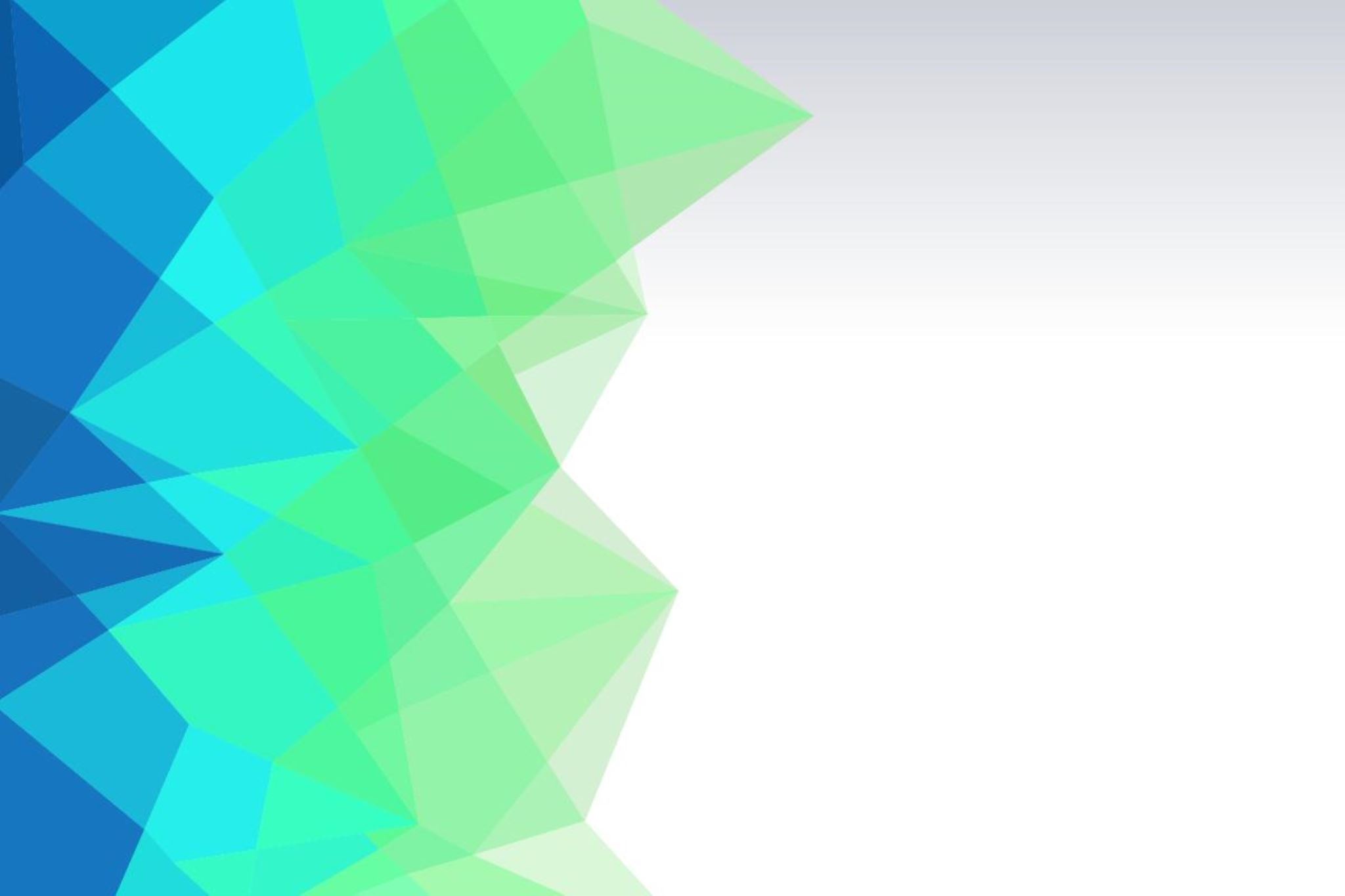 2020
Response received from MLC in September
They believe no change in Statement or policy warranted, but they desire to work together with us for win-win solutions
Council went through discernment exercises and met with the Executive Minister from Evergreen to find out more about how Evergreen is organized and operates
It was decided to appoint a Discernment Team to guide Council on bringing this conversation to the congregation.  It has been 5 years and we are no closer to a satisfactory resolution than when we started the discussion.
[Speaker Notes: They responded that these changes would have to be initiated by the Region Board and voted on by church delegates.  They  discussed our issues at length, and consulted with many individuals, including Anne, Brian Henderson, and  regional and national ABC leadership.  They ended up concluding that a change would not be supported at this time.  They expressed a great desire to continue to work together to find solutions that would include 1) autonomy of local church to remain intact; 2) Calvary to continue significant partnership with ABCRM;  3) al churches to remain responsive to needs of church leaders, congregants, and those considering call to ministry; and 4) all persons with a call to ministry might enter into a discernment process that benefits both churches and candidates.  Steve Van Ostran is committed to working with all parties to advance these goals.]
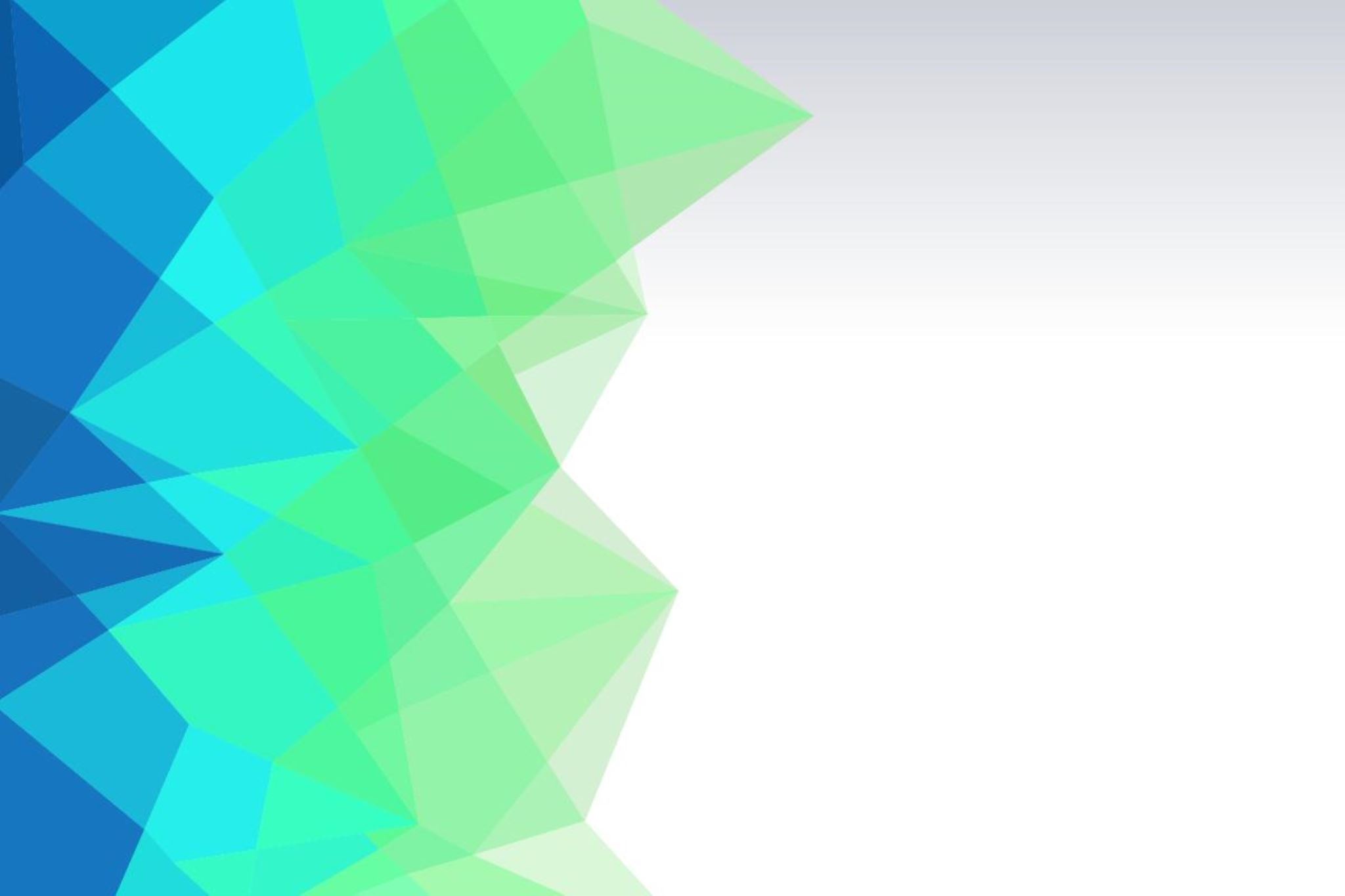 2021
Anne advised Steve Van Ostran that Calvary’s Council would be taking the conversation to our congregation for their discernment
Steve replied that he understood that we had to take this step, and that he and region staff pledged their commitment to find opportunities for mutual ministry should Calvary decide to leave ABCRM
[Speaker Notes: Reverend Van Ostran has indicated that Calvary members may continue to participate on mission trips with ABCRM and continue to serve on committees (though not as Chair).  This would do much to ease our transition should we elect to change our affiliation.]
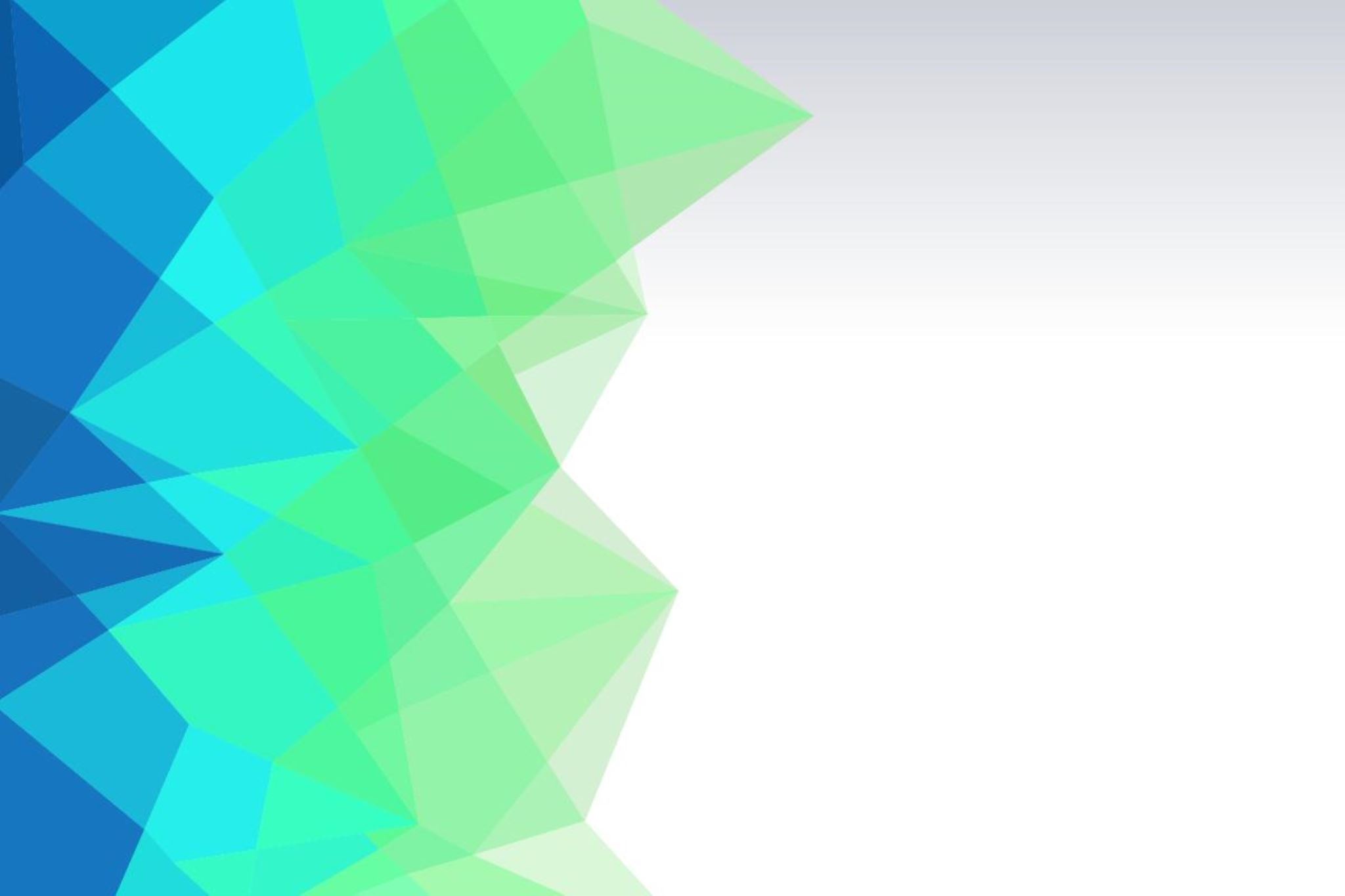 WHY BRING THIS ISSUE TO THE CONGREGATION NOW?

It has taken a lot of organizational time over the past 5 years to try to resolve this conflict. ABCUSA says this is a regional matter and ABCRM’s leadership has made it clear that they have no intention of adjusting the statement or bringing it before our region at-large to discuss, resulting in a restriction of Calvary’s autonomy with regard to ordinations. 
The Region’s statement conflicts with Calvary’s values that recognize ALL individuals for their calling, credentials, and gifts and how they love God and love others in the name of Christ, not for how they identify or who they love in their personal life. 
The church pastors, staff, and council often find themselves having to explain how we can be part of a region that has this policy.
Pastor Anne in particular has spent many extra hours working with ordination candidates affected by this policy in order to help them find a position within ABCUSA.
This Statement by its nature affects all LGBTQ+ staff and congregants, even though they themselves may not be called to ordination.  It is important to address this as a means of supporting them.
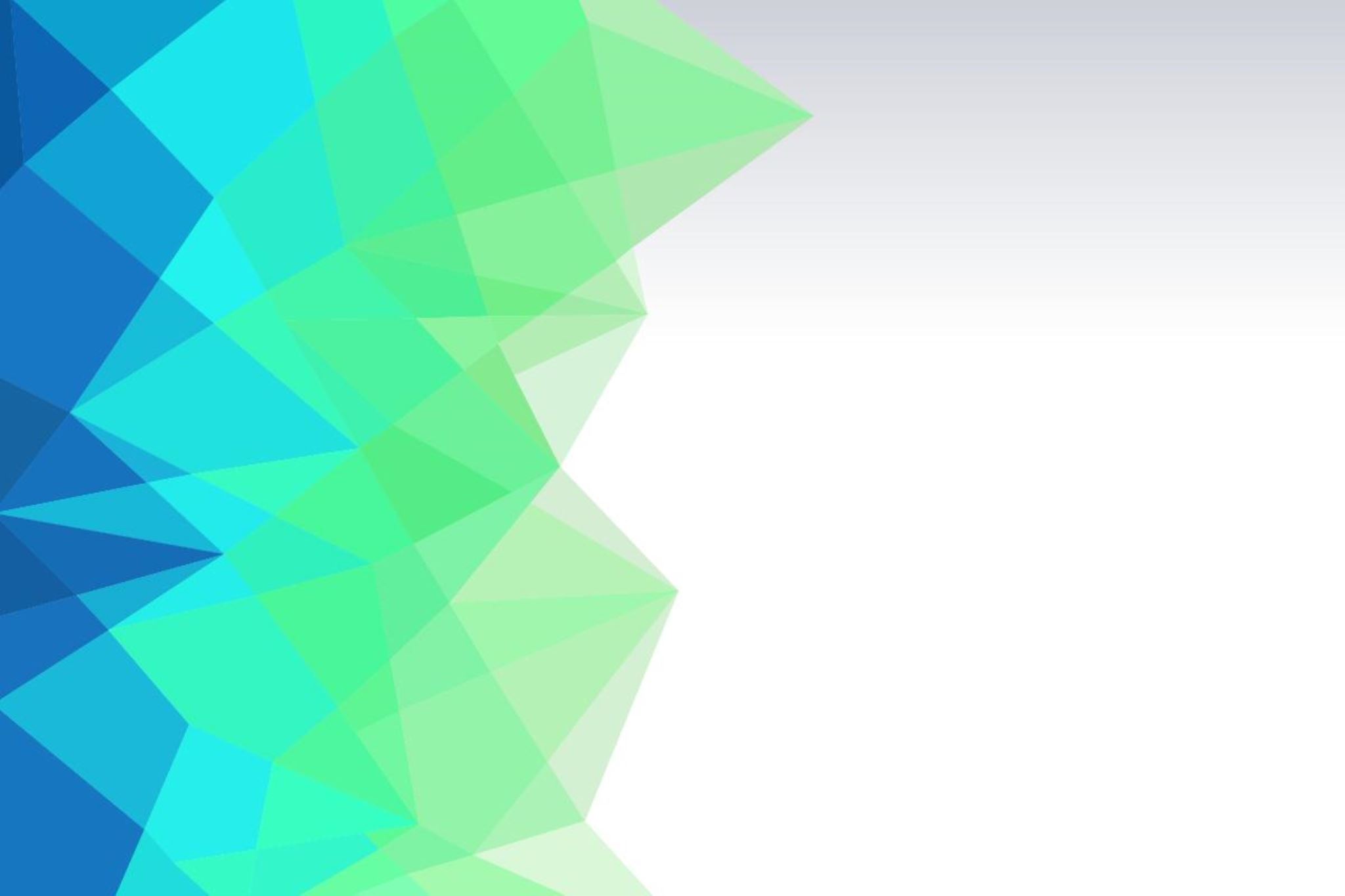 POSSIBLE SOLUTION
The possible solution that Council is bringing to the congregation for consideration is that Calvary change its regional affiliation from ABC Rocky Mountains to ABC Evergreen Association
Both regions are part of ABCUSA so there is no change in terms of our American Baptist identity; the change would be with which ABCUSA Region we choose to affiliate
Per the Standing Rules of ABCUSA, every local congregation must be affiliated with a Region/Association in order to be a congregation affiliated with ABCUSA (meaning, congregations cannot be American Baptist on their own – a single regional affiliation/association is required)
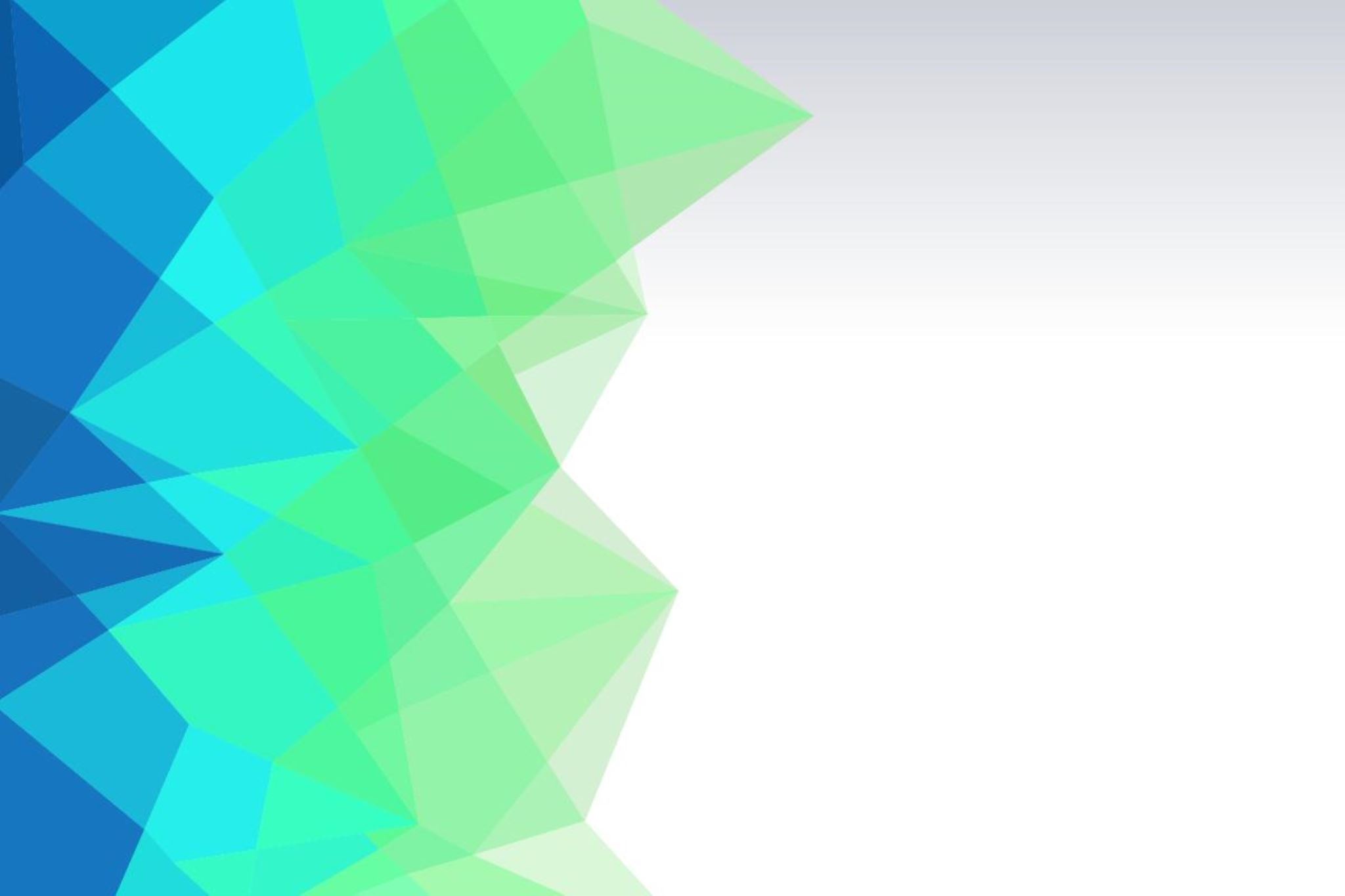 WHAT WOULD BE THE IMPACT?
Evergreen is more aligned with Open to All, Closed to None, as they do not have any Statement prohibiting LGBTQ+ ordination recognition (they honor church autonomy to determine qualifications of candidates for ordination)
CBC would be free to ordain all qualified candidates and have them recognized by the region and therefore ABCUSA
Evergreen has new options for mission, committees, camps, and other forms of partnership
Calvary would have continued participation in mission, committees, camps, and other ABCRM activities, including our partnership with New Hope Baptist
CBC members would not be eligible for leadership roles at ABCRM, but there are new leadership opportunities with Evergreen
In some ways, First Baptist Denver feels more connected with Evergreen – geography is not that much of a factor
[Speaker Notes: We would continue to be able to participate in ABCRM mission trips, committees and other activities
We would not be eligible to serve in leadership positions.
We would still be ABCUSA and participate in their 4 annual mission offerings
We would be able to ordain all qualified candidates who present themselves to us and have them recognized by the Evergreen Region and ABCUSA
We would be a member of a region that is more aligned with our vision of Open to All, Closed to None
In some ways, according to Brian Henderson, they are more connected to the Evergreen region than they were with ABCRM.  Geography isn’t that much of a factor.
Let’s look at a  more detailed comparison]
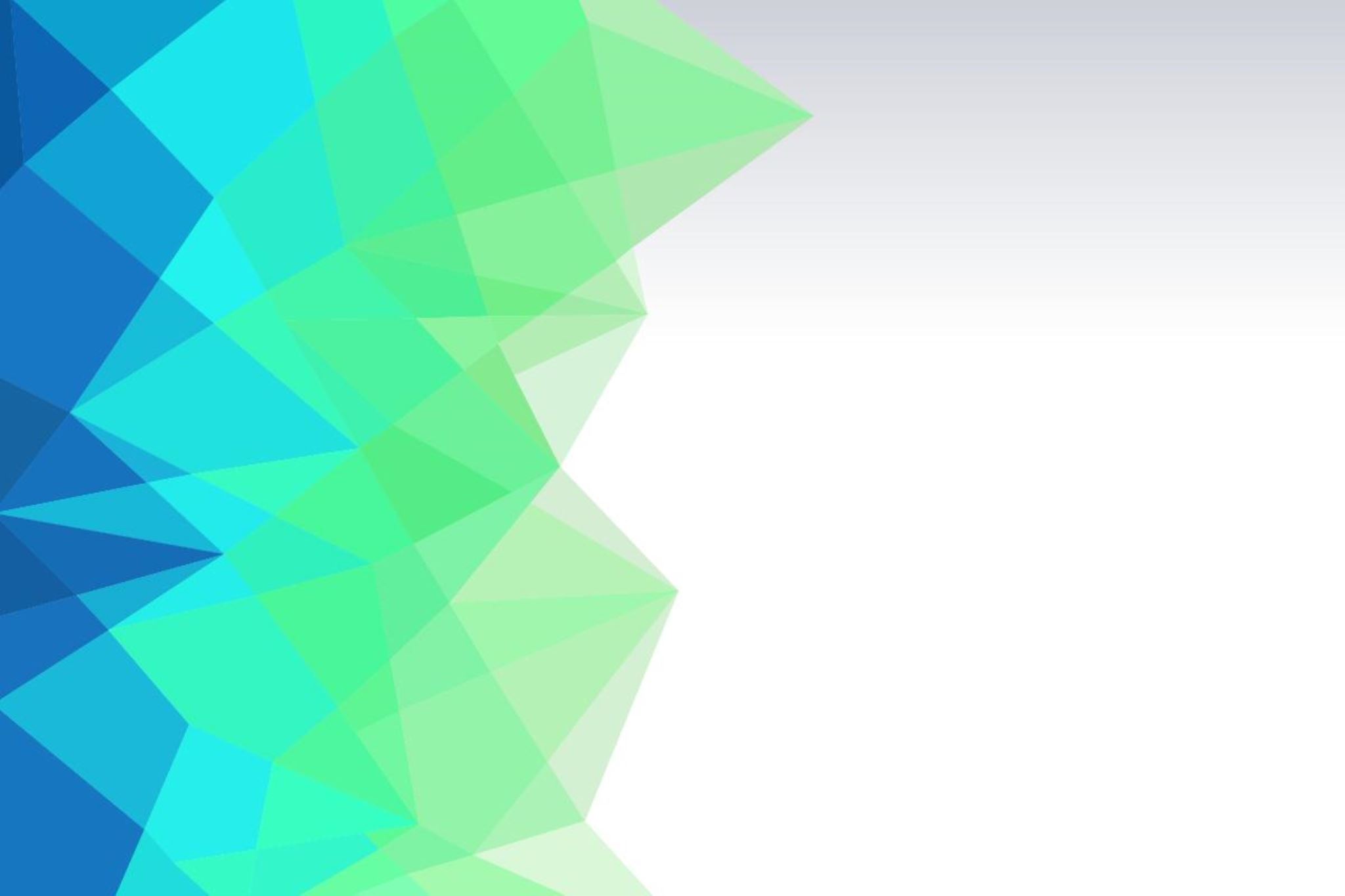 TABLE ACTIVITY
Review the comparison chart at your tables.  Take 5 minutes to reflect and make note of your personal answers to these questions.  Then discuss with your table mates:
What are 2 things that intrigue you about the Evergreen region?
What are 2 concerns you might have about such a transition?
What unanswered questions do you still have about a possible change to Evergreen?
How does each region align with Calvary’s values and needs?
Plan to have one of your group report back to the rest of us in 20 minutes.  We will put key findings up on flip charts.  Please leave your notes for us as well!
[Speaker Notes: Let’s do an exercise now to help solidify some of our learnings and identify additional questions.  (REVIEW INSTRUCTIONS ON SLIDE)  At the end of 15 minutes, ask each table to report back – we will have flip charts to write their answers on (highlights only).   

Gather all questions first, then answer the ones we know and commit to answer the others in the updated FAQ.]
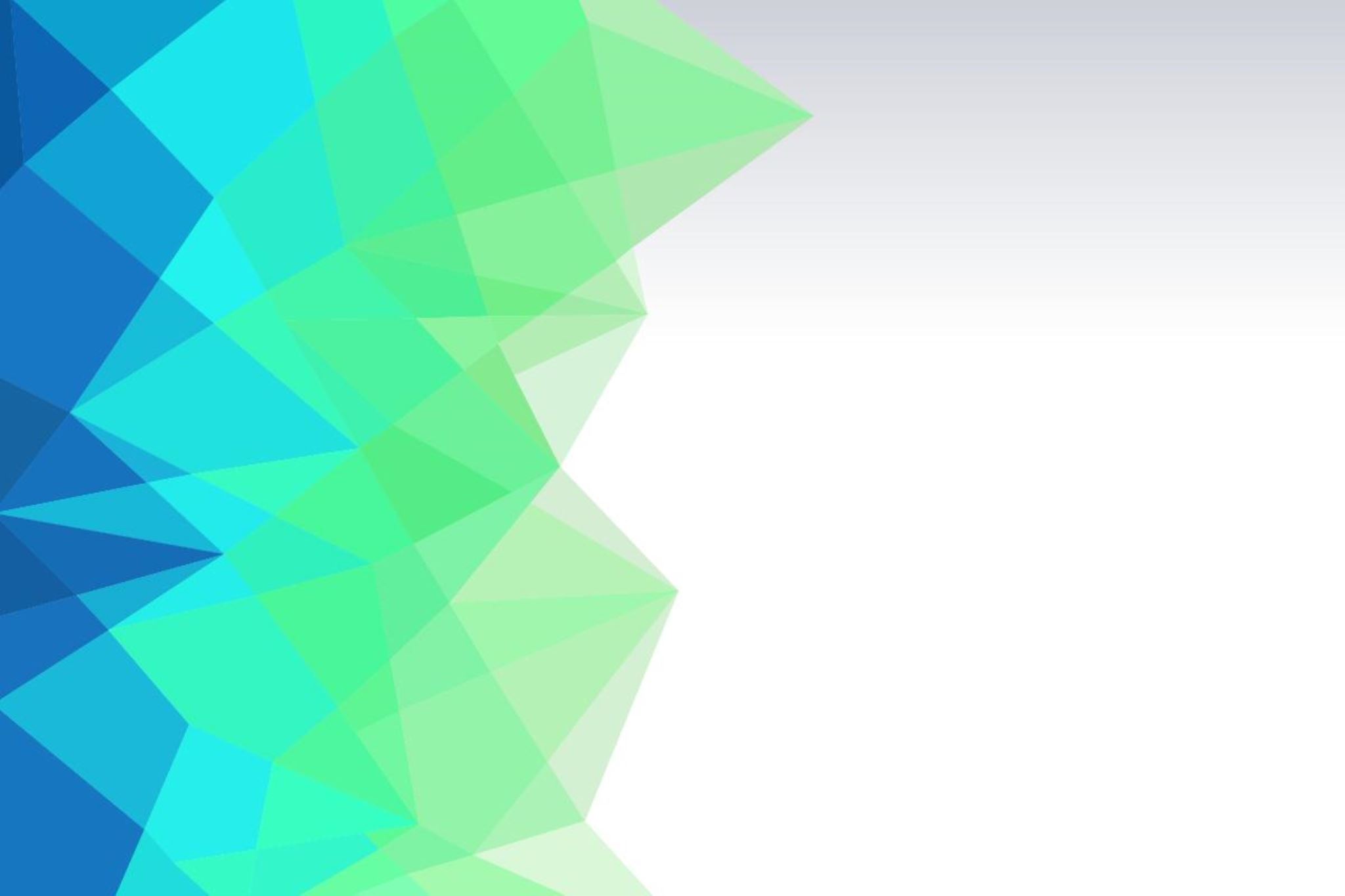 NEXT STEPS
Complete scheduled congregational meetings/Zoom sessions.
Answer any questions that come to the dedicated email address, discernmentteam@calvarydenver.org.
Update the FAQ’s about this process based on your questions today.
Hold a congregational vote on Sunday, September 26 following the worship service (both live and Zoom).
[Speaker Notes: These are the additional steps planned leading up to our congregational vote.]
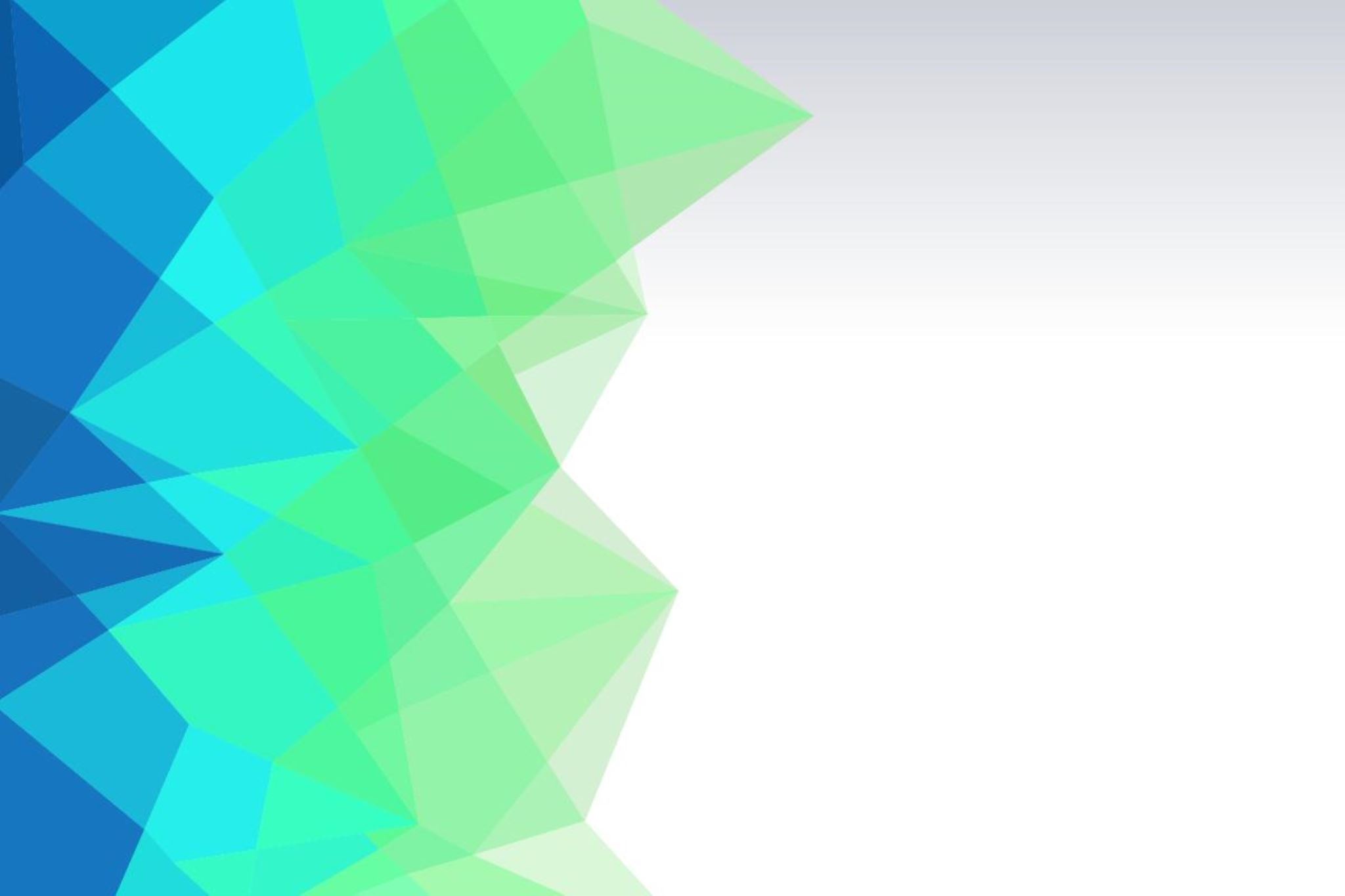 RESOURCES
In-person meetings with Zoom recording posted on website
Additional Zoom sessions with guest speakers – recorded and posted
Page on Calvary website with more information about today’s meeting topics and FAQ’s
Discernment Team
Calvary staff and Council members
Evergreen Association website: Welcome (ea-abc.org) 
Rocky Mountain Region website: 
American Baptist Churches of the Rocky Mountains - ABCUSA (abc-usa.org)
[Speaker Notes: These are some resources available to you to help answer questions and help you in your personal discernment process.  If there is anything else to suggest, ask a Discernment Team member about possibilities.]
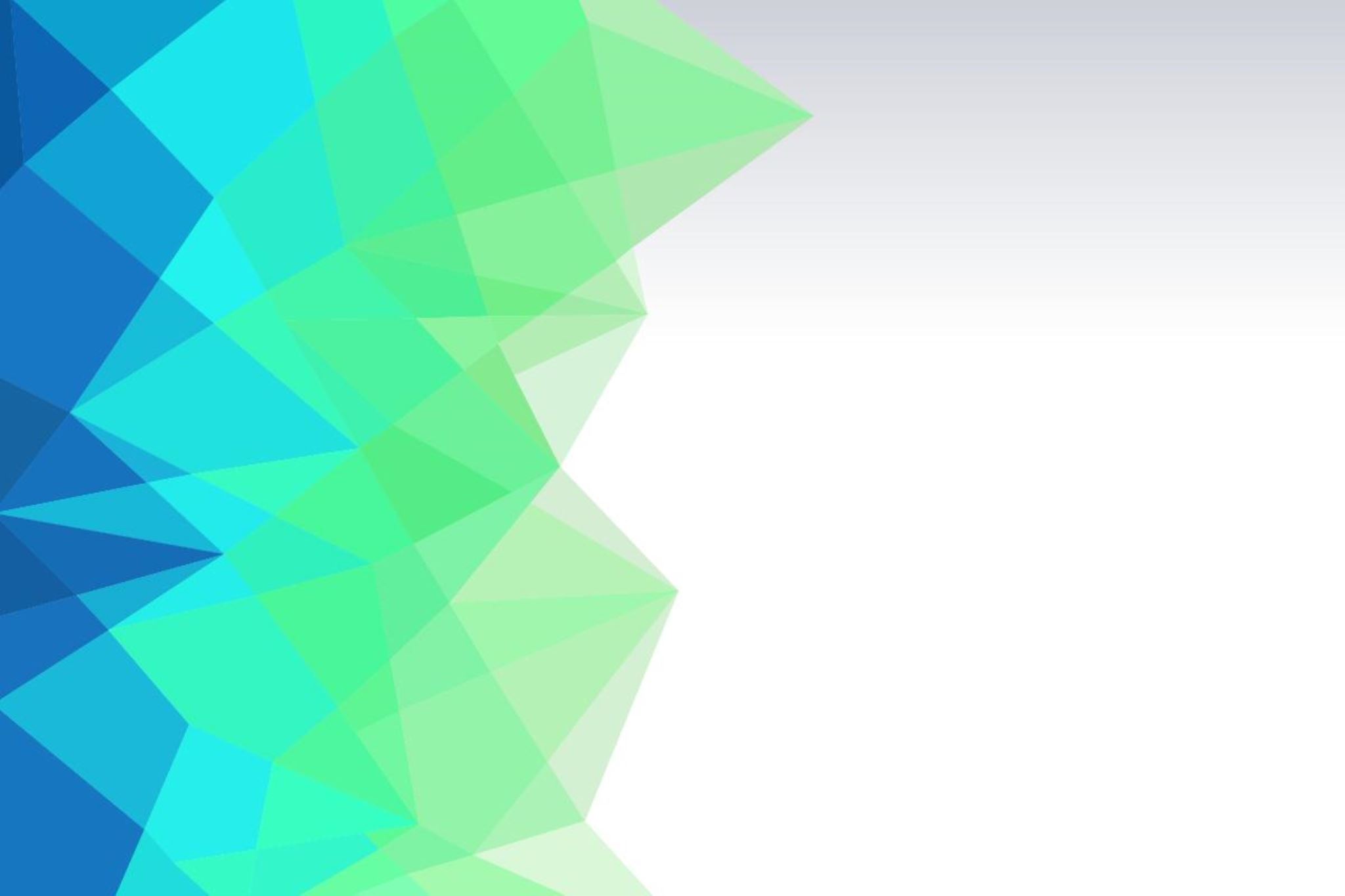 WHAT HAPPENS IF CALVARY VOTES TO STAY WITH ABCRM?
Some candidates for ordination may choose to go outside Calvary/ABCUSA.
LGBTQ+ or LBGTQ+-supportive individuals who do choose Calvary for ordination will face:
A more difficult path to employment/placement
A second ordination process at a new church if their ordination is unrecognized
Asking our Senior Pastor to support their candidacy with numerous letters and phone discussions that wouldn’t be needed if the region recognized their ordination
Staff and Council will continue having to explain ABCRM’s Statement, which is higihly antithetical to Calvary’s mission and essentially says that our region doesn’t see these candidates fully for their gifts, rationalizing this to membership/potential membership, and especially to those seeking ordination and those in the LGBTQ+ community.  
Some current staff/leaders/congregants may see this is a lack of support for our vision of “Open to All, Closed to None” and choose to leave Calvary, which would be a great loss to our church family.
We would continue to try to influence change from within, but the opportunities to do so are unclear after our recent experiences and discussions.
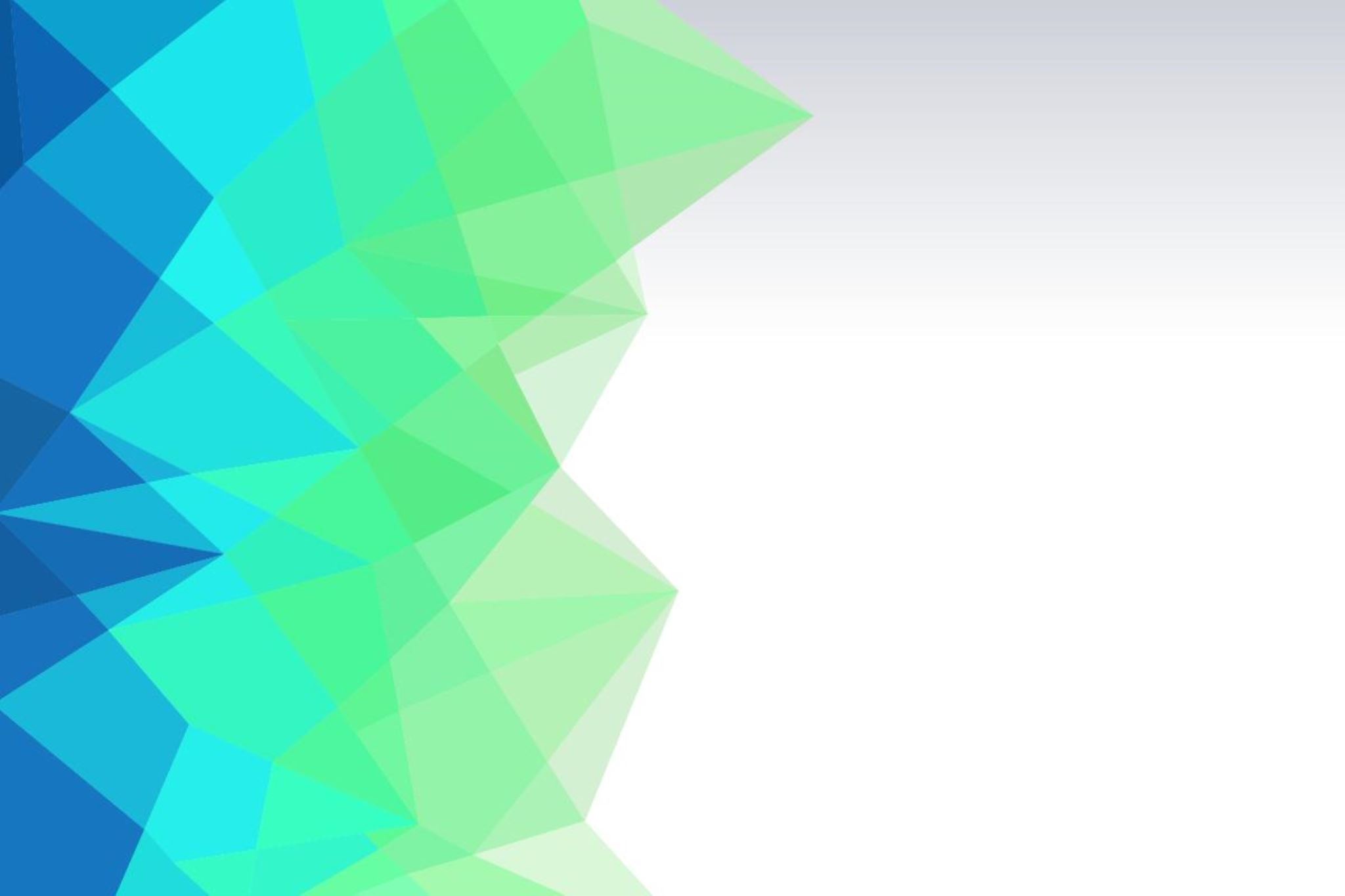 SOME FINAL WORDS
5 years
Calvary church leadership sought and explored a variety of solutions
Engaged ABCRM and ABCUSA 
Time for the congregation to decide
Continue to work with the ABCRM region to hopefully influence change (though Steve does not foresee the Region addressing this matter in the near future), with the resulting consequences to Calvary’s staff/leadership/congregation;  OR
Thank ABCRM for our years of shared ministry and partnership, continue to partner with them where possible, and make a change to affiliate with a Region that affirms Calvary’s local autonomy as a Baptist congregation in all areas, exploring new possibilities for partnership and ministry with other like-minded congregations
                     The choice is up to us - we will meet on September 26 after worship to vote.
[Speaker Notes: After 5 years, Calvary, during which your church leadership has sought and explored a variety of solutions to the issue we have presented today, it is time for the congregation to determine whether we wish to continue to work with the ABCRM region to gradually, hopefully influence change, or whether we wish to make a change and join a different kind of region that will enable us to immediately ordain any qualified candidates who present themselves to us regardless of their sexual orientation or gender identity.  The choice is up to us, and we will meet on September 26 to make this choice.]